Heavy quarkonia in AdS/QCD
Y. Kim (KIAS)

YK, J.-P. Lee, S. H. Lee, Phys. Rev. D75:114008, 2007. 
YK, B.-H. Lee, C. Park, and S.-J. Sin, hep-th/08081143.
Plan
Why heavy quarkonia?
Bottom-up AdS/QCD
Heavy quarkonium in bottom-up
Holographic heavy quark potential
Summary
Why heavy quarkonium?
QCD (QGP):
AdS/QCD:
Reveals non-perturbative nature of QGP.
Matsui, Satz (1986): 
   J/psi will completely disappear just above Tc  due to the color screening.
Asakawa, Hatsuda(2003): 
   J/psi will survive well above Tc  up to ~ 2 Tc.
Due to HPT, AdS BH is not stable below Tc .
No T dependence of hadrons?
Heavy quarkonia above Tc .
Bottom-up AdS/QCD
“In the bottom-up approach, one looks at QCD first and then attempts to guess its 5D-holographic dual.”
AdS/CFT Dictionary
4D CFT (QCD)   5D AdS
4D generating functional  5D (classical) effective  action
Operator     5D bulk field
[Operator]  5D mass
Current conservation  gauge symmetry
Large Q  small z
Confinement  Compactified z
Resonances  Kaluza-Klein states
5D field contents
Operator     5D bulk field
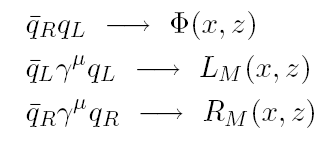 [Operator]  5D mass
Confinement
Polchinski & Strassler, 2000
Confinement  IR cutoff in 5th direction
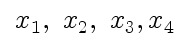 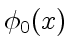 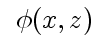 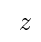 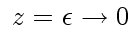 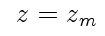 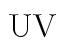 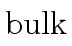 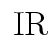 Hard wall model
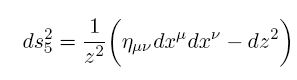 The model describes
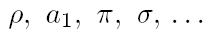 .
Example: 4D vector meson mass
Soft wall model
Deconfinement tempreature:Hawking-Page transition in a cut-off AdS5
E. Witten, Adv. Theor. Math. Phys. 2, 505 (1998),
C. P. Herzog, Phys. Rev. Lett.98, 091601 (2007)
Gravitational action:~Nc2 ,   Meson action:~Nc
1. thermal AdS:
2.  AdS  black hole:
(De)confinement transition
Transition between two backgrounds
zh
z0
z=0
Heavy quarkonium in bottom-up
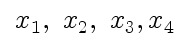 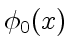 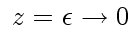 Soft wall model
Dissociation temperature
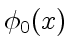 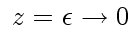 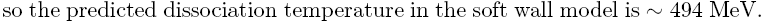 Prediction from  the bottom-up AdS/QCD model
Deconfinement + temperature effects
YK, J.-P. Lee, and S. H. Lee, PRD (2007)
Holographic heavy quark potential
1. Gluon condensation and heavy quarkonium
   are both telling us about the non-perturbative nature of QGP.

Temperature dependence of gluon condensation is conveyed into
     the temperature dependence of heavy quarkonium in QCD sum rule
    [K. Morita and S. H. Lee, PRL (2008) ] 

3. So there should be a close relation between the two.
A deformed AdS due to thegluon condensate
The dilaton couples to the gluon operator trG2 : 
  non-zero gluon condensate in QCD  the dilaton will have a non-trivial background.
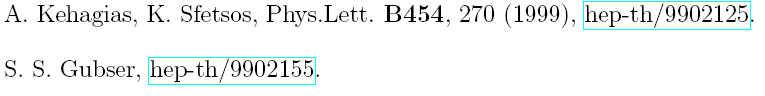 Einstein equation and the dilaton EoM with the following Ansatz:
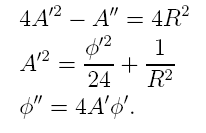 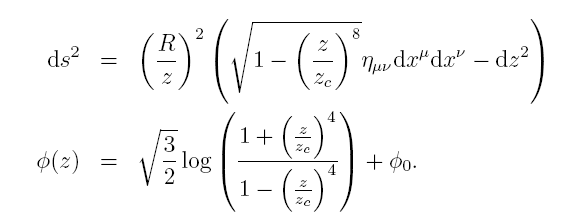 :dAdS
Klebanov and Witten ‘99
For small z (d=4)
* Here, zc is nothing but the gluon condensate via AdS/CFT:
: 
AdS black hole type solution
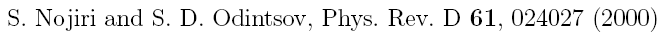 YK, B.-H. Lee, C. Park, and S.-J. Sin, JHEP (2007)


dBH
HQ potential in the deformed AdS
Let’s see how the gluon condensate affects the HQp.
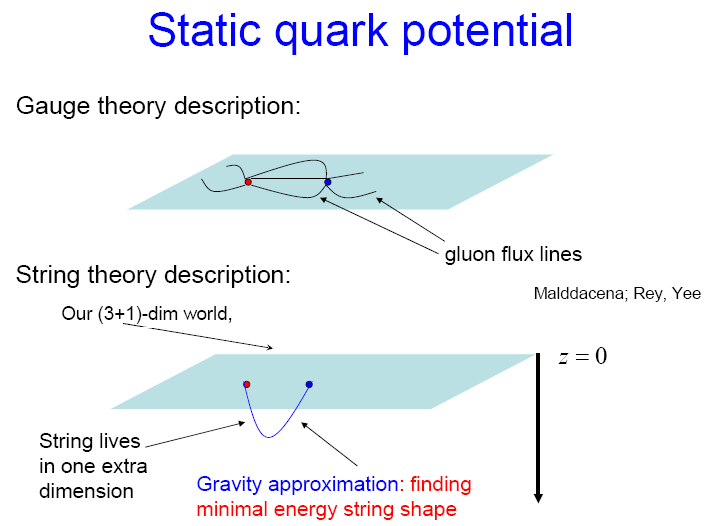 Hong Liu@INT2008-01
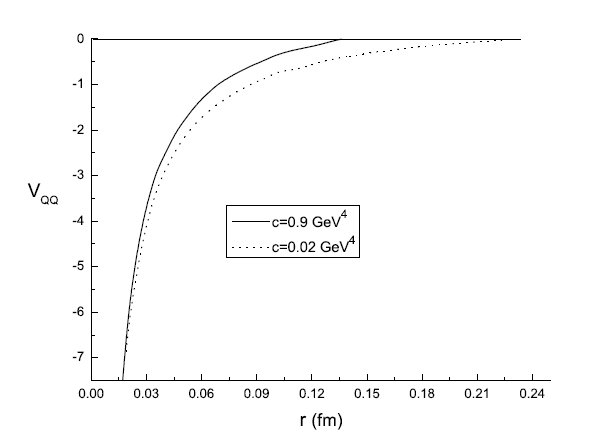 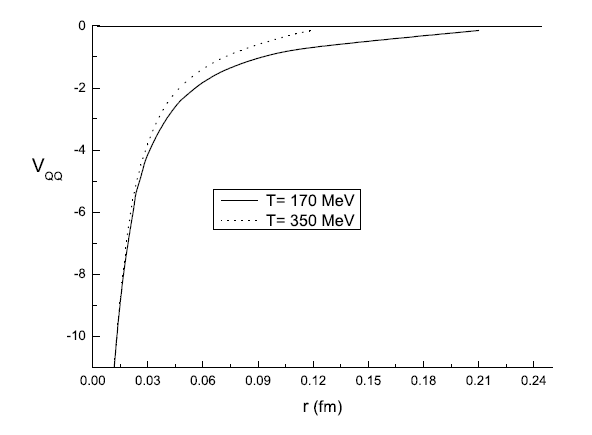 Summary
A prediction from the AdS/QCD model and the holographic potential study: the mass of heavy quarkonum drops at and/or very near Tc, but is increases afterwards with increasing temperature.
Stringy set-up? D3/D7, etc